ZVÍŘATA Z CELÉHO SVĚTA
vytvořil A. Grepl
AFRIKA
Žirafa Rothschildova




 Mangusta Trpasličí
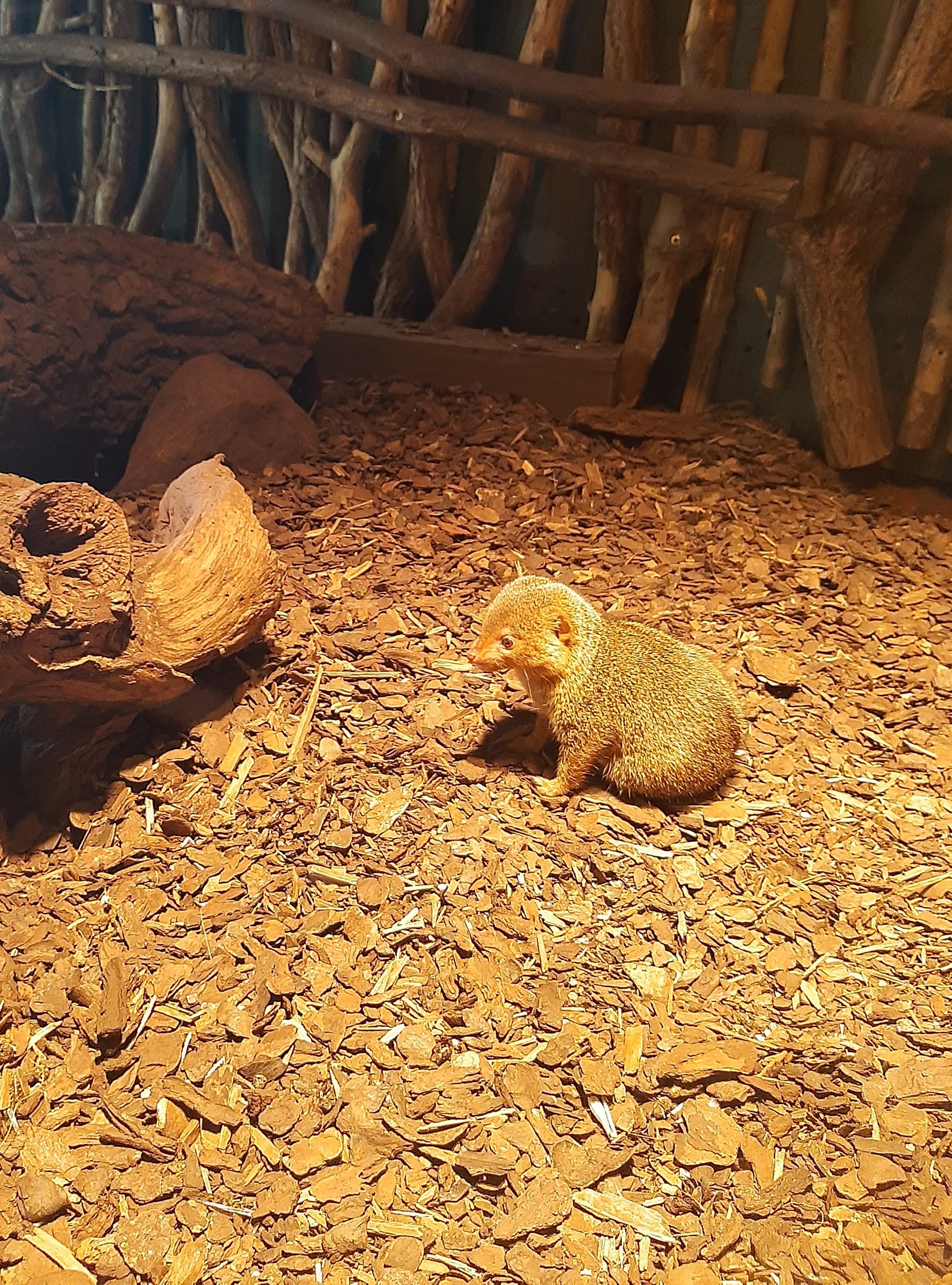 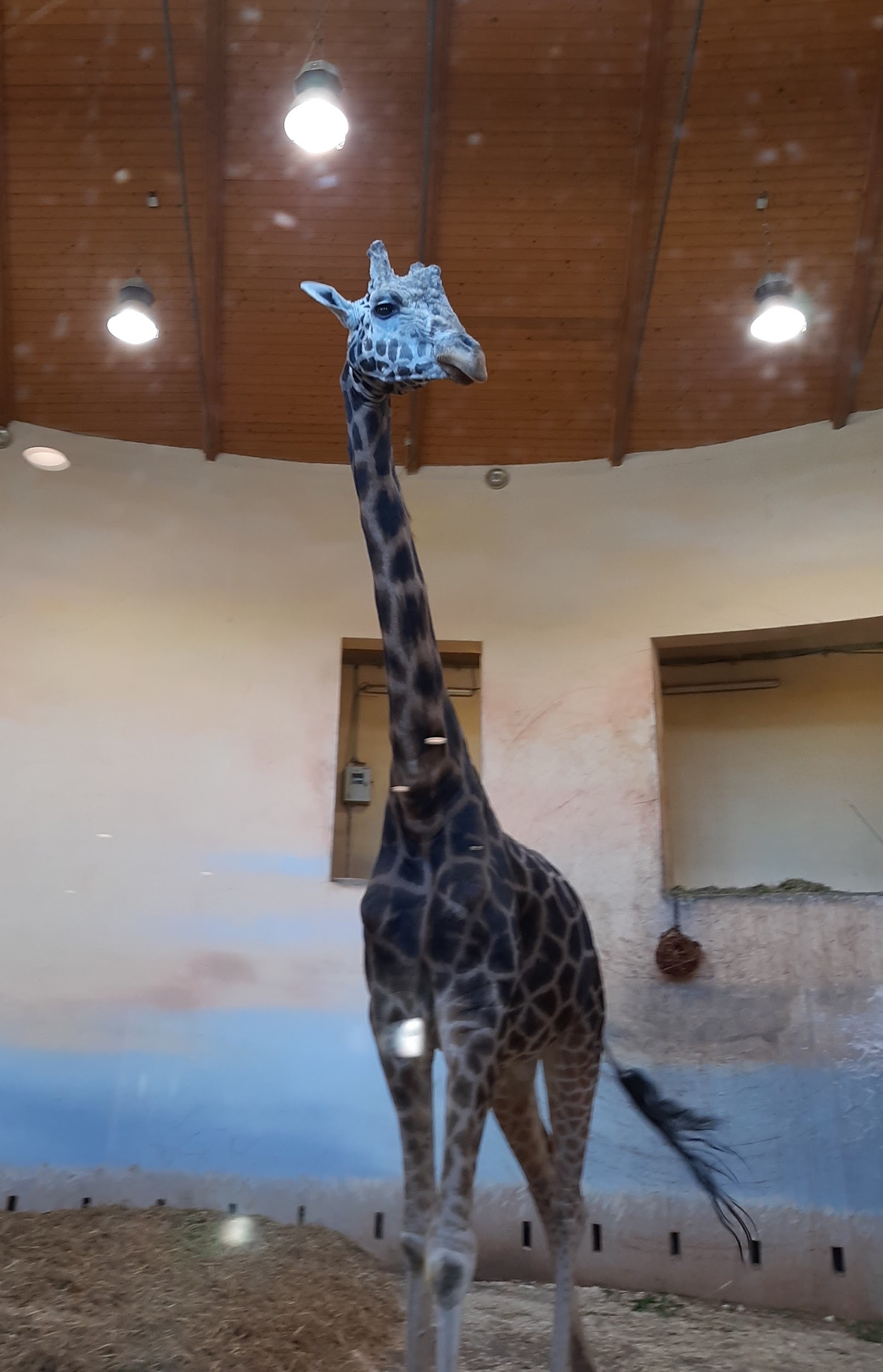 AMERIKA
Tapír Jihoamerický



Želva Sloní Santacruzská
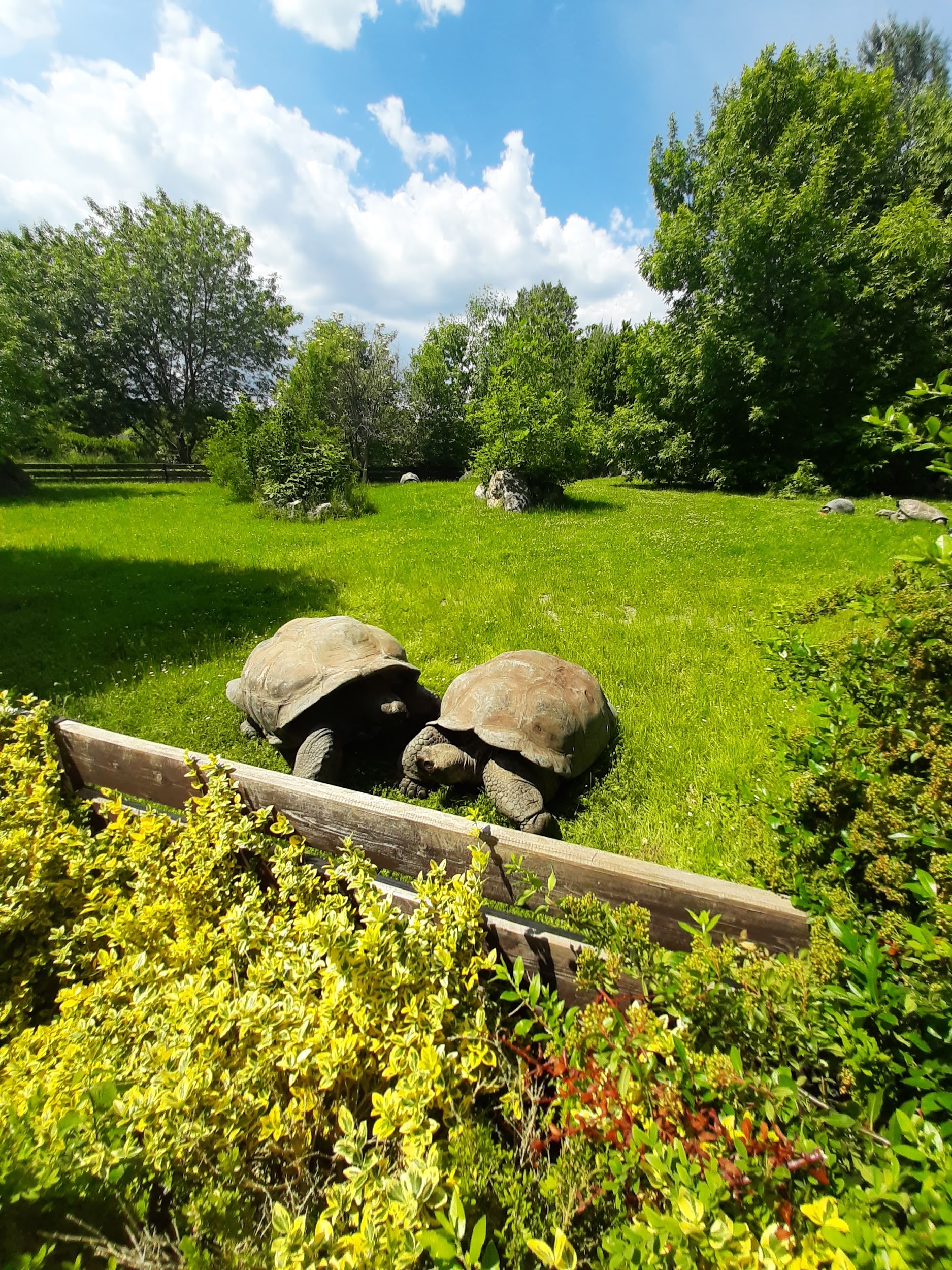 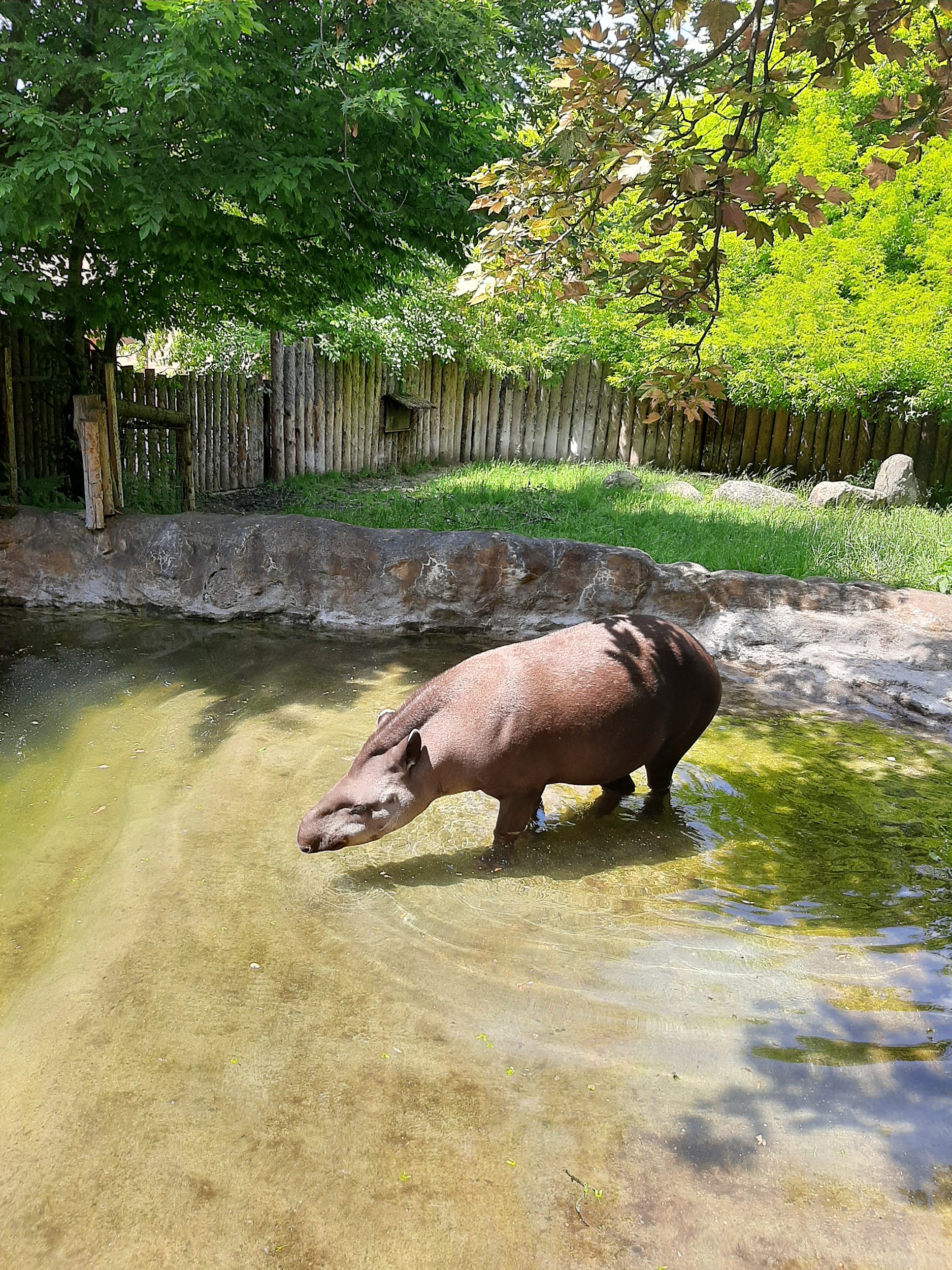 ASIE
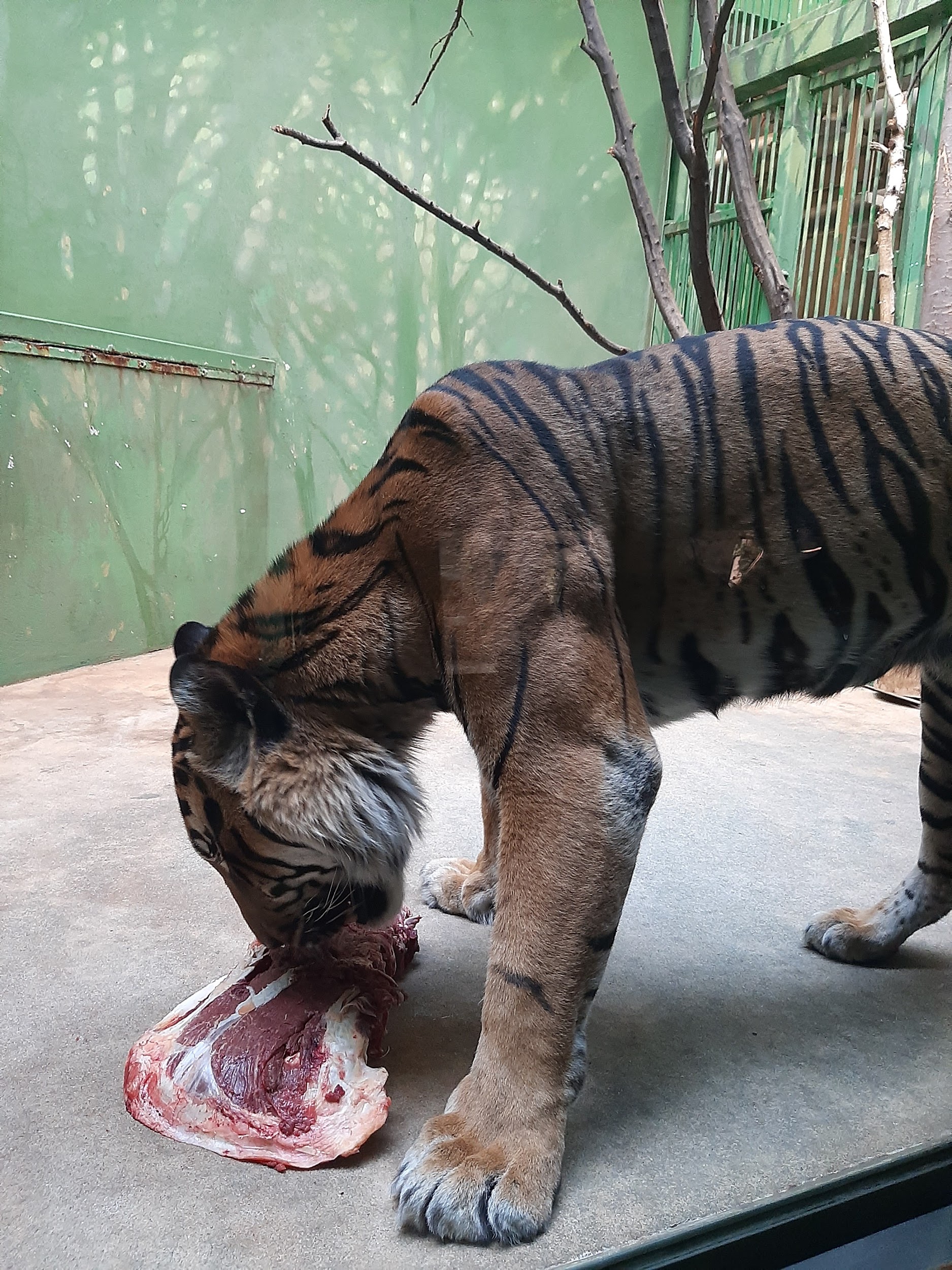 Tygr Malajský




     Orangutan Sumaterský
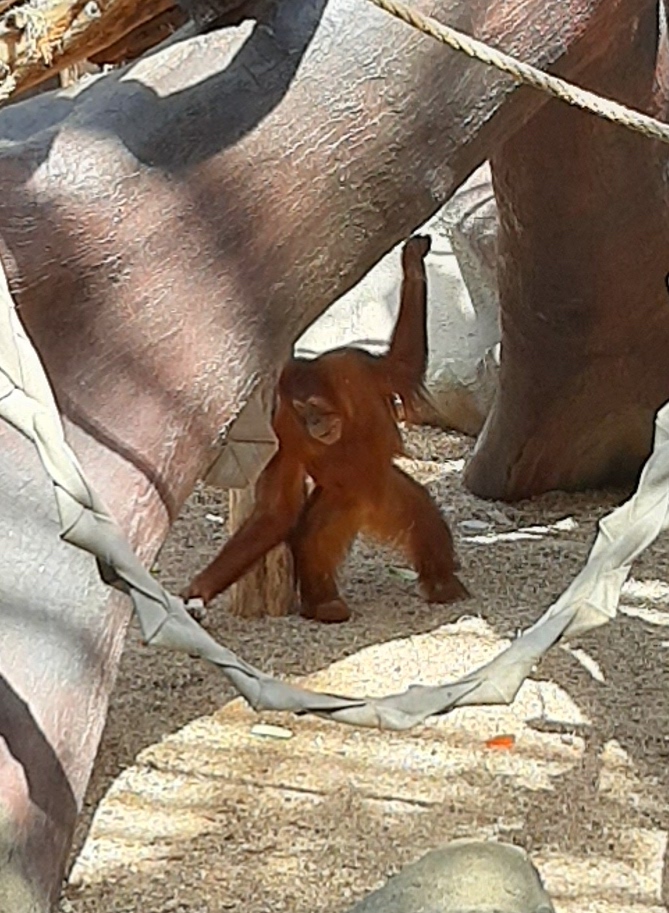 AUSTRÁLIE
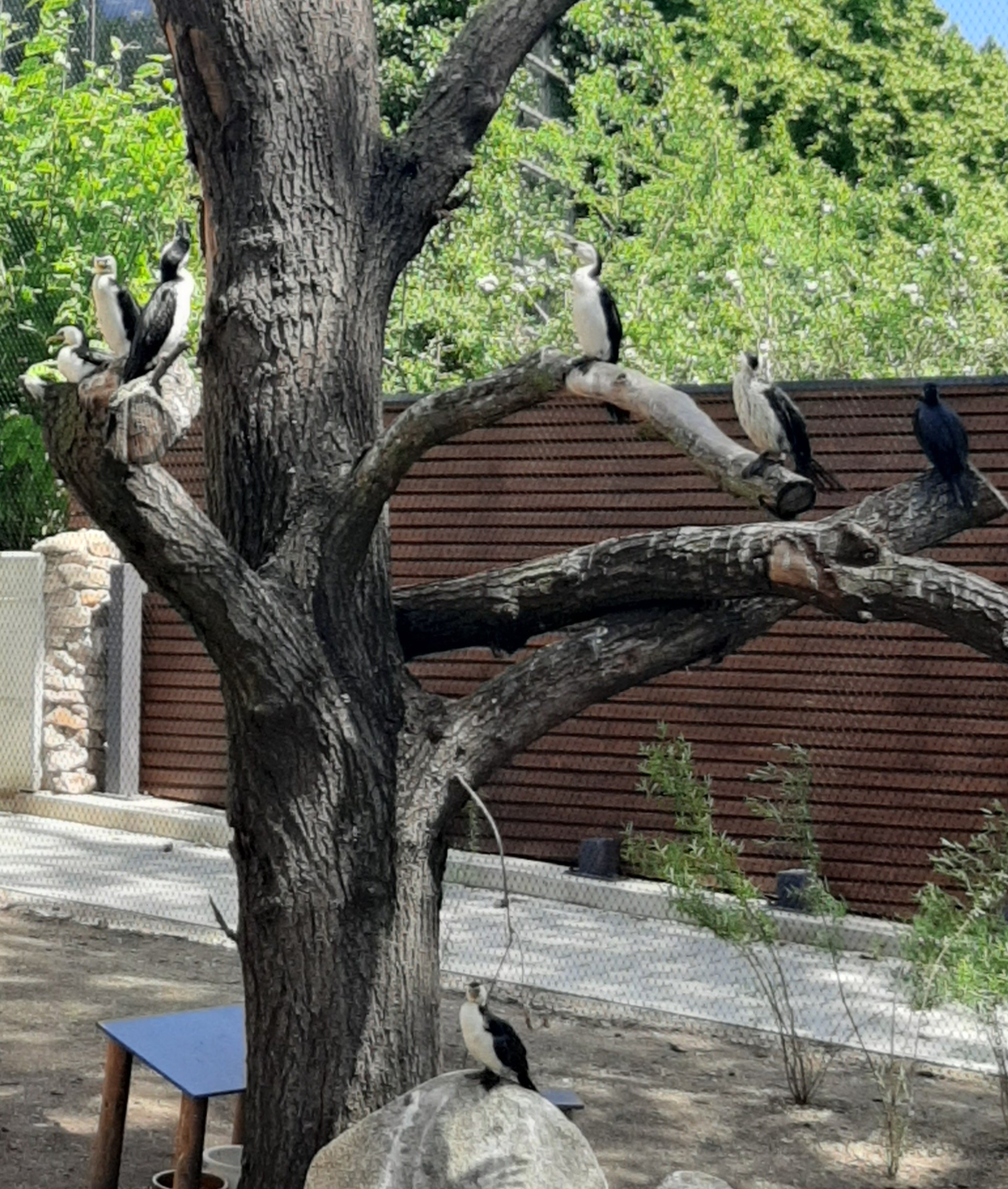 Kormorán Černobílý




        Klokan Obrovský
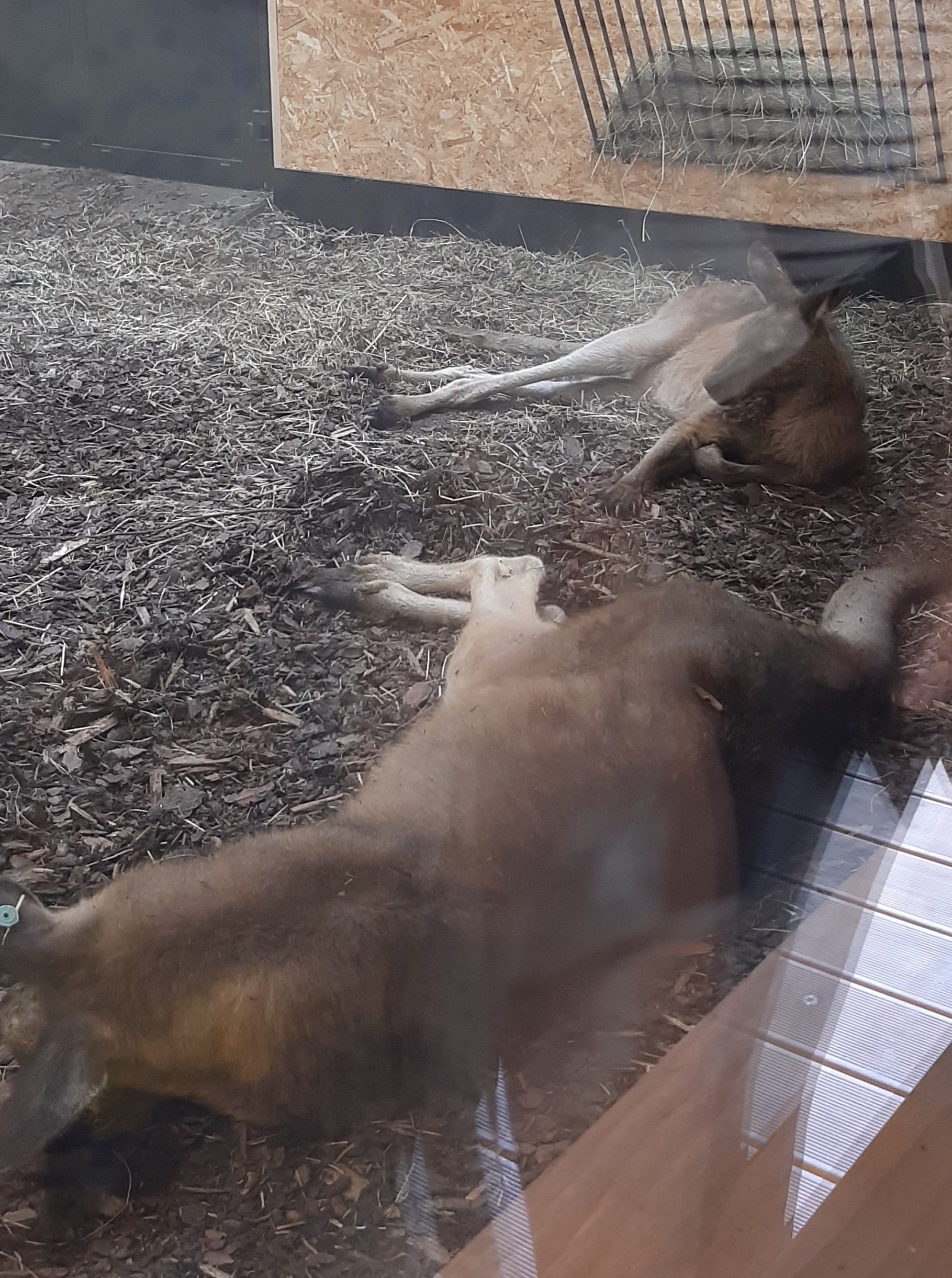 EVROPA
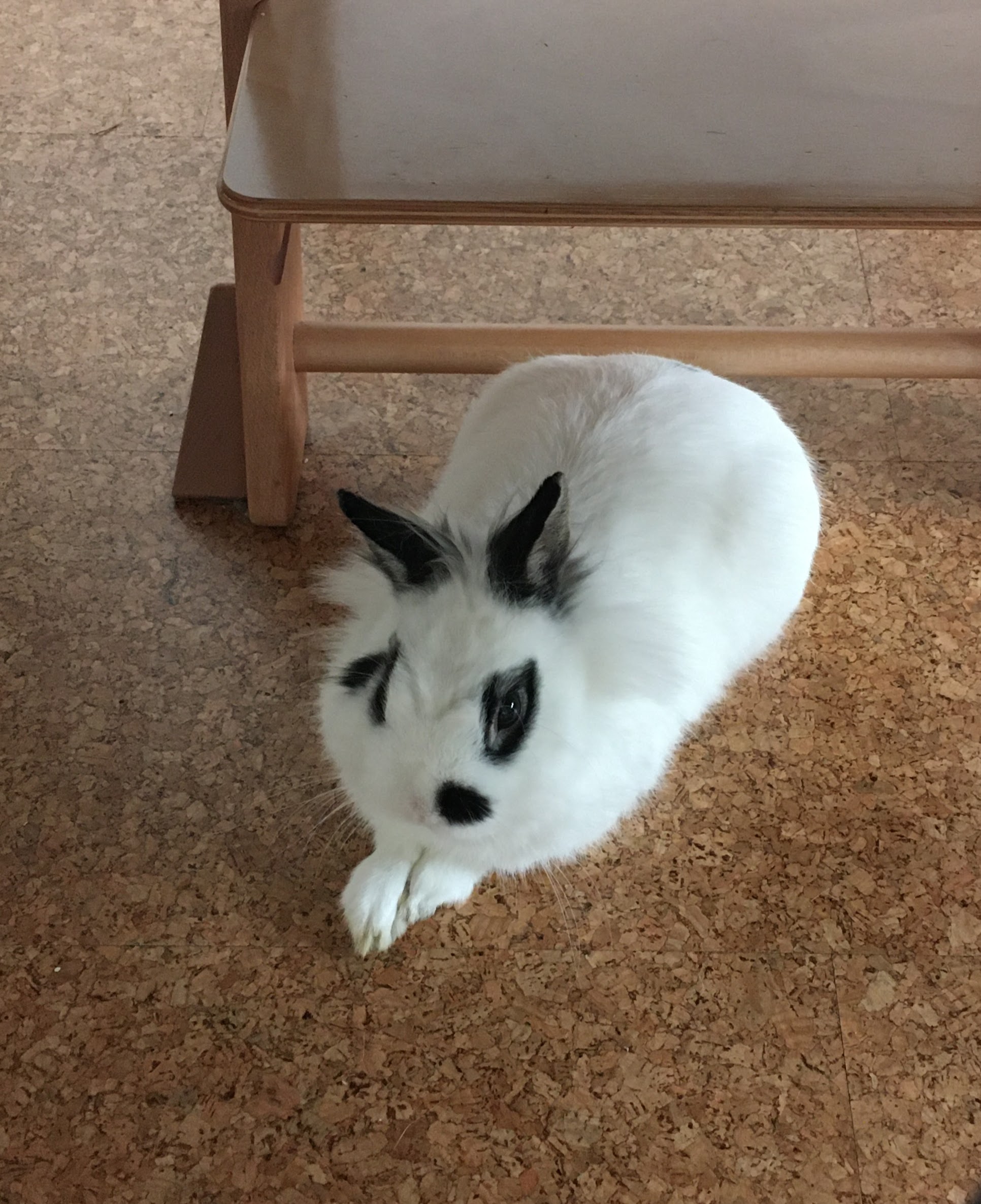 Malina (pes domácí)




   Snížek (králík zakrslý)
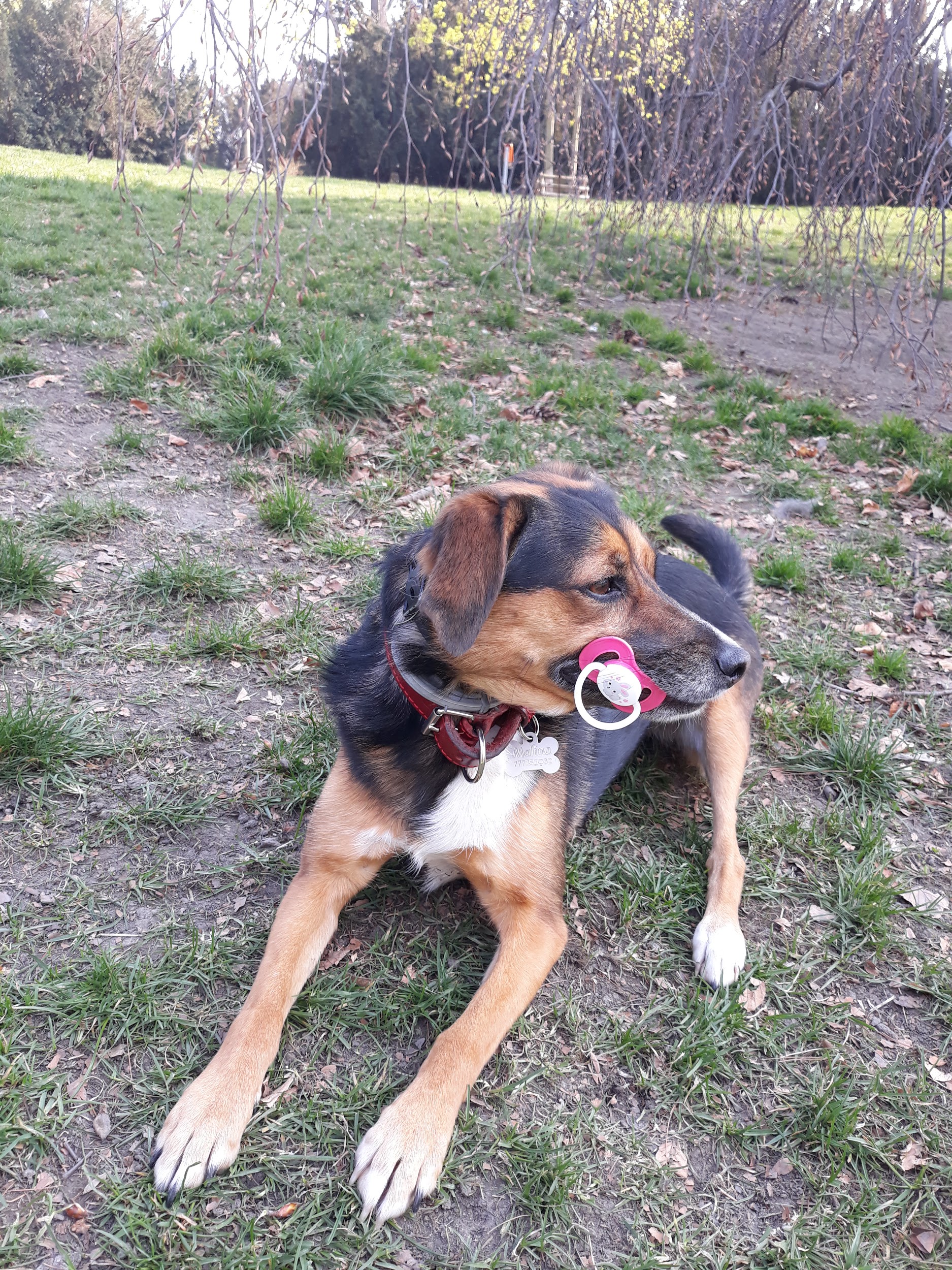